Dependency Injection and CDI
Mateusz Bonk
Piotr Kasperek
Aleksandra Krasoń
Robert Pyrek
Julia Szanduła
Bartłomiej Ciesiński
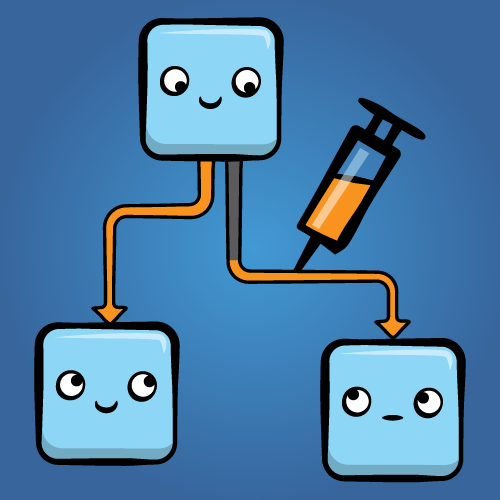 Czym jest Dependency Injection?
Dependency Injection – w skrócie DI, to wzorzec projektowy polegający na tym, że obiekt nie inicjalizuje swoich zależności sam, tylko przyjmuje je z zewnątrz poprzez tzw. „wstrzykiwanie”. Główną zaletą takiego podejścia jest między innymi łatwiejsze pisanie testów jednostkowych. Użycie DI może również sprawi, że nasze obiekty będą ze sobą luźniej powiązane
Rodzaje wstrzykiwania zależności:
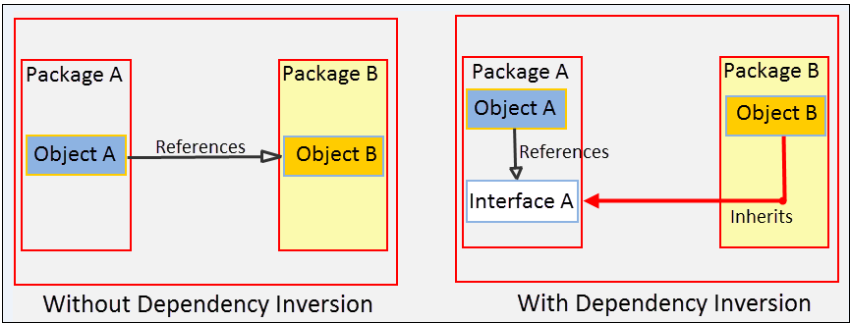 Przykładużycia
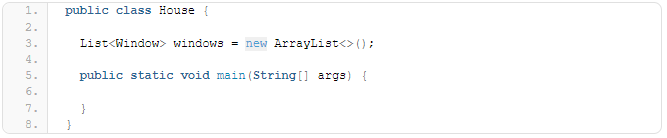 Bez zastosowania DI
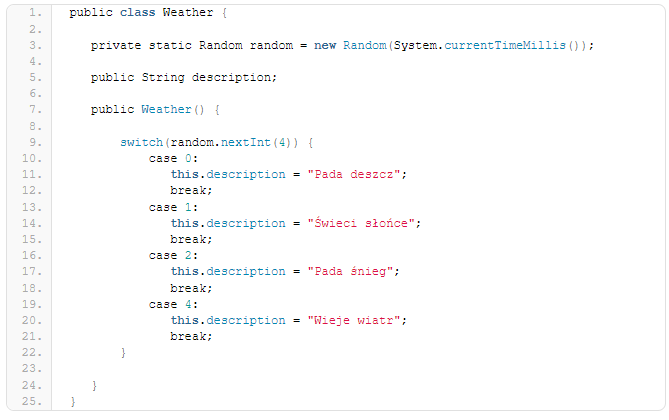 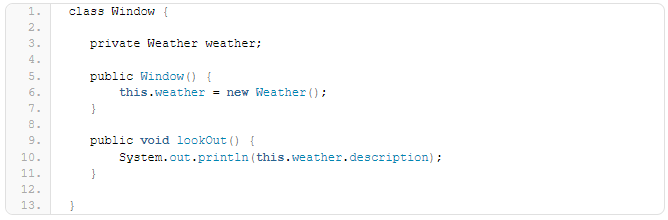 Przykład użycia
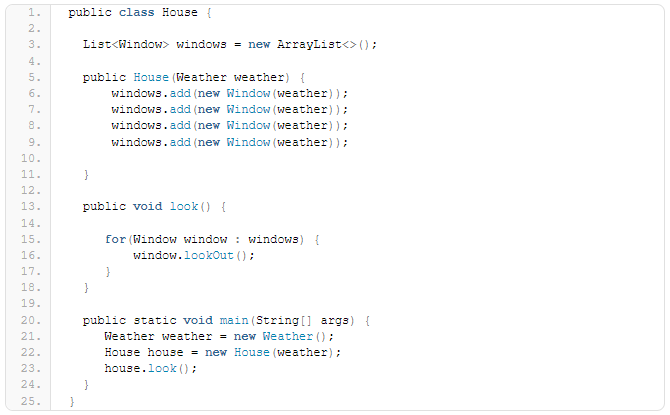 Zastosowanie DI
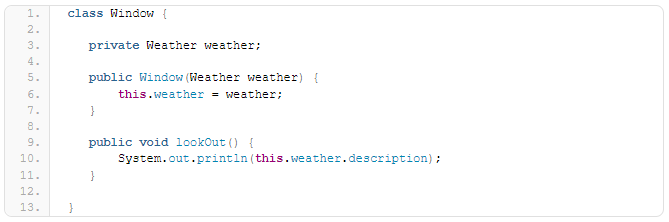 Contexts and Dependency Injection (CDI)
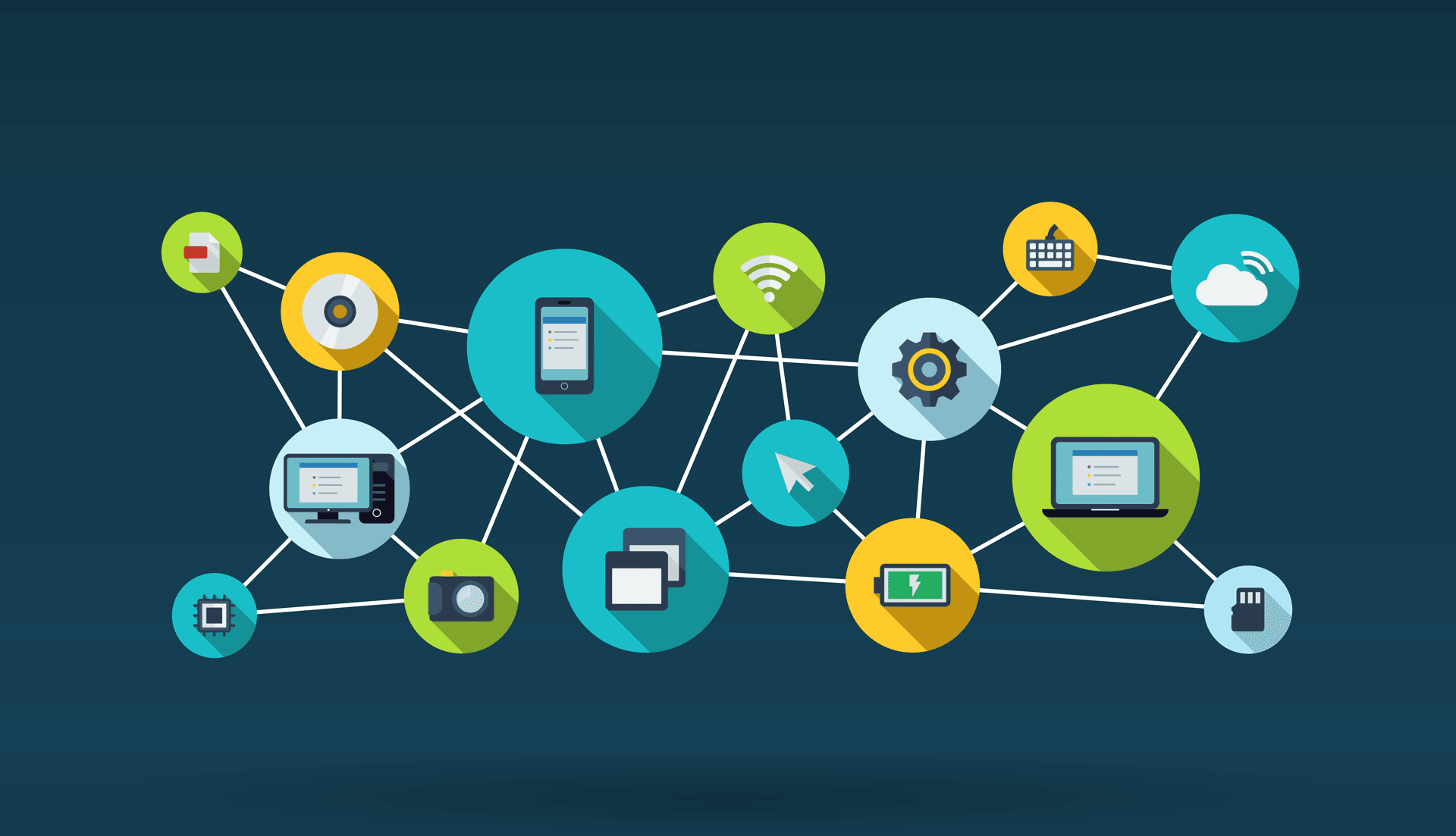 Co to jest CDI?
Jest to specyfikacja składowa JAVA EE (od wersji 6), która dotyczy warstwy prezentacji z warstwą biznesowych usług danej aplikacji, która pozwala zarządzać cyklem życia komponentów stanowych za pomocą kontekstów cyklu życia specyficznych dla domeny i wstrzykiwać komponenty (usługi) do obiektów klienta w sposób bezpieczny dla typu.
Usługi oferowane przez CDI
Wiązanie cyklu życia komponentów stanowych z ściśle zdefiniowanymi kontekstami 
Możliwość interakcji między obiektami w oparciu o model powiadamiania o zdarzeniach 
Integracja z językiem wyrażeń (EL) umożliwiająca bezpośrednie użycie komponentów na stronach JSF 
Wstrzykiwanie komponentów do aplikacji z kontrolą zgodności typów 
Interceptory i dekoratory („bardziej świadome interceptory”)
Charakterystyka modelu programistycznego CDI: – „loose coupling with strong typing”
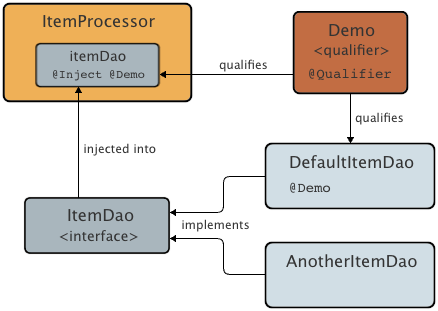 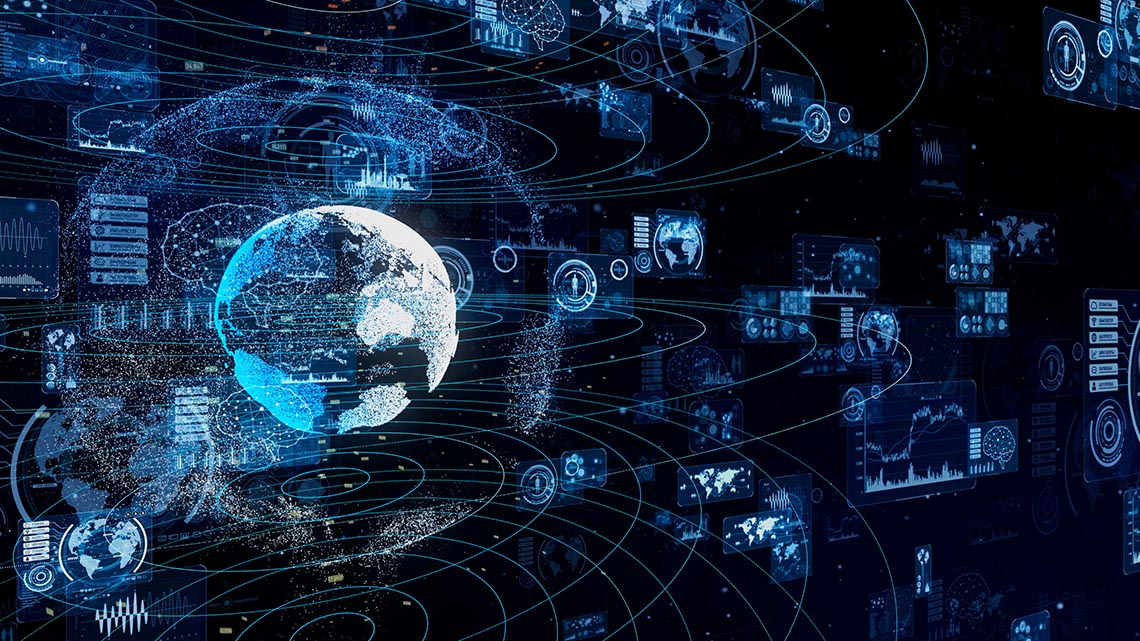 Wykonywane czynności przez CDI
Oddziela serwer i klienta za pomocą dobrze zdefiniowanych typów i kwalifikatorów, dzięki czemu implementacja serwera może się różnić
Oddziela cykle życia współpracujących komponentów poprzez:
Tworzenie kontekstowych komponentów z automatycznym zarządzaniem cyklem życia
Zezwalanie komponentom stanowym na interakcję jak usługi, wyłącznie poprzez przekazywanie wiadomości
Całkowicie oddziela producentów komunikatów od konsumentów za pomocą zdarzeń
Rozdziela problemy ortogonalne za pomocą interceptorów Java EE
Sile typowanie CDI, poprzez:
Beans w CDI
CDI rozszerza koncepcję „beans” znaną z JavaBeans i EJB 
Bean = obiekt przywiązany do kontekstu cyklu życia 
CDI w pełni obsługuje sesyjne EJB  (Enterprise Java Beans)
CDI zastępuje managed beans JSF  (Java Server Faces)
CDI obsługuje wstrzykiwanie sesyjnych EJB i managed beans do innych sesyjnych EJB i managed beans
Przykłady użycia CDI
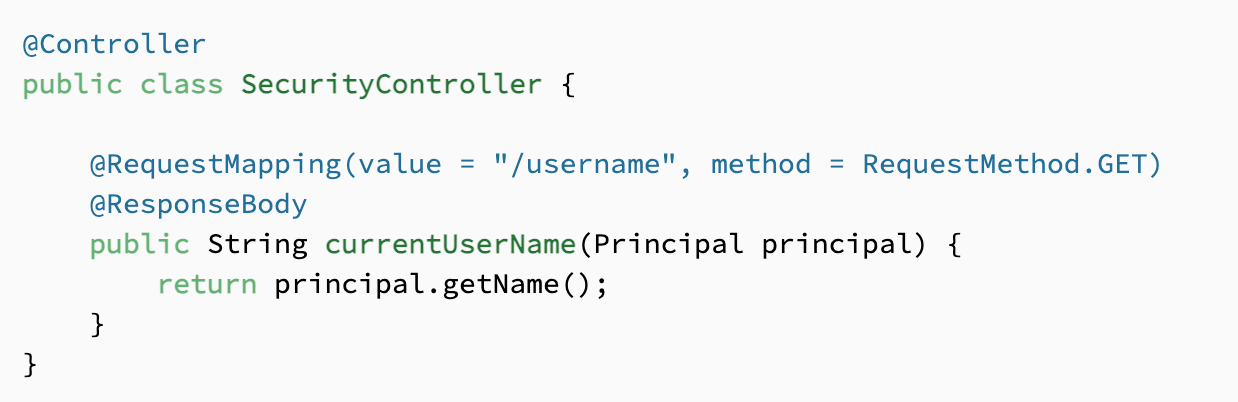 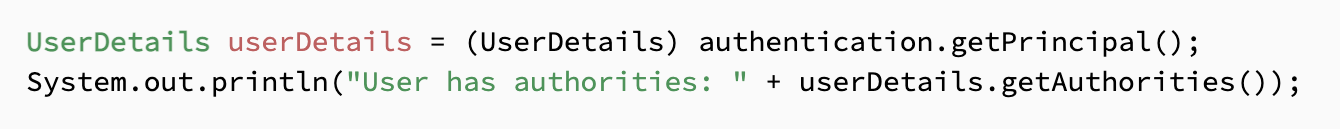 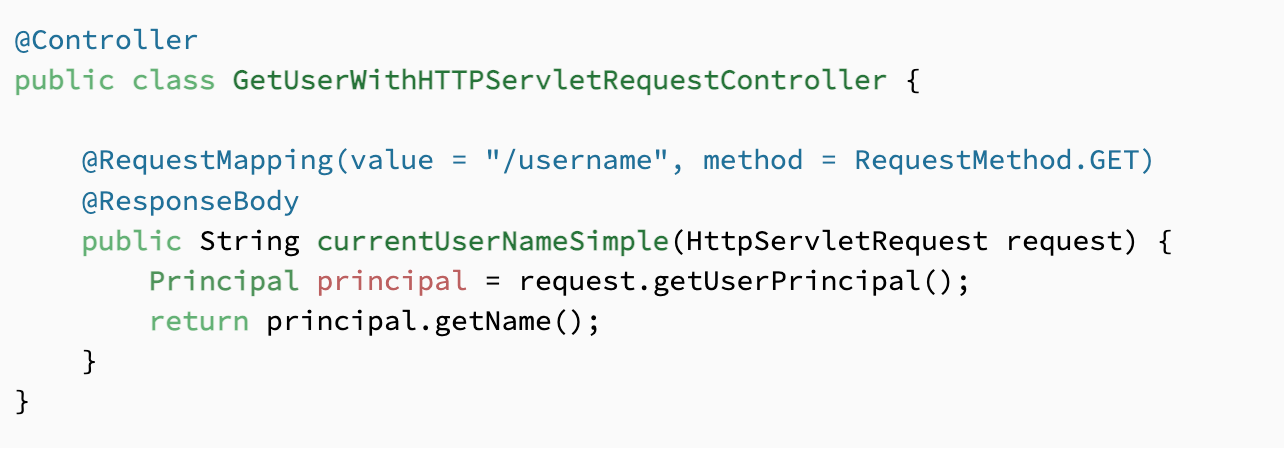 EJB vs CDI
Przykład:
Adnotacja @Inject może współpracować z POJO lub EJB i może wstrzyknąć dowolną kombinację każdego z nich, wywołując odpowiedni kontener do obsługi zadania.
CDI może działać samodzielnie bez kontenera EJB
Komponenty EJB wymagają kontenera EJB
CDI jest lżejszym, wydajnym lecz mniej funkcjonalnym kontenerem dla POJO
CDI Beans
Musi mieć konstruktor bezargumentowy lub musi zadeklarować adnotację @Inject
Klasa musi być konkretną klasą najwyższego poziomu lub opatrzona adnotacją @Decorate, nie może być niestatyczną klasą wewnętrzną
Nie można go zdefiniować jako EJB
Jeśli bean jest zdefiniowane jako managed bean przez inną technologię Java EE, taką jak JSF, również będzie zarządzane przez kontener
CDI Beans
Jawne bean archives zawiera deskryptor wdrożenia bean.xml
Można ograniczyć to co kontener CDI uważa za zarządzany bean poprzez zdefiniowanie właściwości bean-discovery-mode w pliku bean.xml
bean-discovery-mode przyjmuje jedną z trzech wartości: ALL, NONE lub ANNOTATED.
ALL(domyślne) – zarządzanie wszystkimi znalezionymi beans w archiwum
NONE – brak zarządzania beans
ANNOTATED – archiwum zachowuje się jako niejawne
Niejawne bean archives nie zawiera deskryptora wdrożenia bean.xml
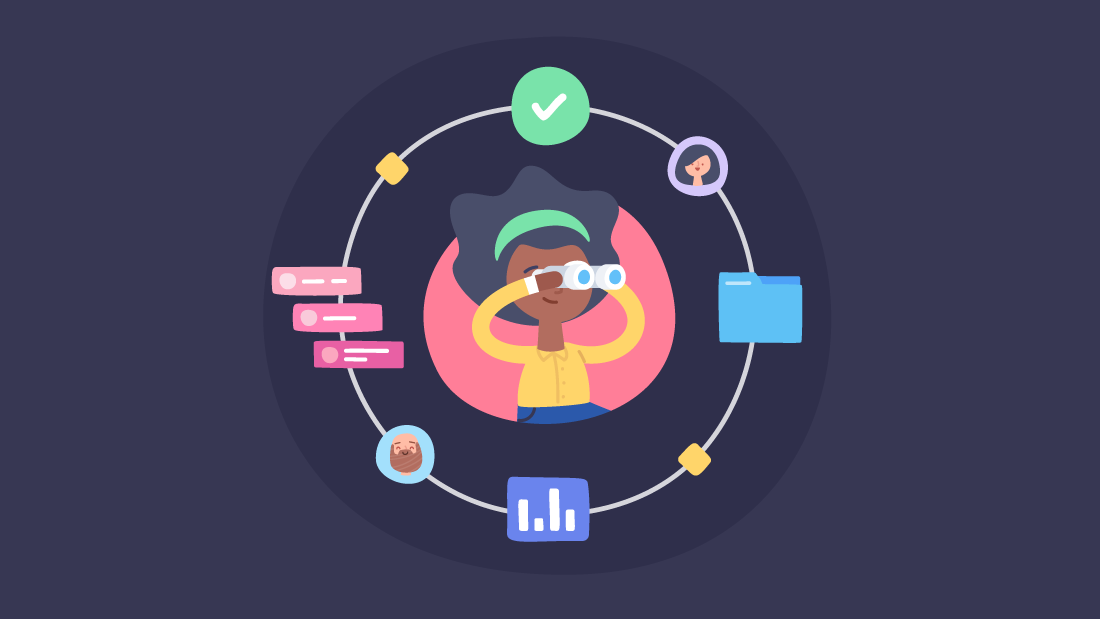 Context i Scope
Kontekst w CDI to pewien okres podczas wykonywania programu, kiedy można użyć obiektów kontekstowych. Określa, kiedy kontener CDI tworzy, niszczy i jak łączy ze sobą instancje tych obiektów. Obiekty bezkontekstowe to takie, które nie są powiązane z żadnym kontekstem CDI.

Określenie zasobu (Scope) jest sposobem na zdefiniowanie stanu, który musi być przechowywany przez cały czas interakcji użytkownika z aplikacją
Request - @RequestScoped – interakcja użytkownika z aplikacją ogranicza się do pojedynczego żądania HTTP
Session - @SessionScoped – interakcja użytkownika z aplikacją w wielu żądaniach http w obrębie jednej sesji.
Application - @ApplicationScoped – stan współdzielony dla wszystkich interakcji użytkownika z aplikacją
Conversation - @ConversationScoped - zakres konwersacji istnieje w granicach kontrolowanych przez dewelopera, które rozszerzają go na wiele żądań dla długotrwałych konwersacji. Wszystkie długotrwałe konwersacje są ograniczone do określonej sesji serwletu HTTP i nie mogą przekraczać granic sesji.
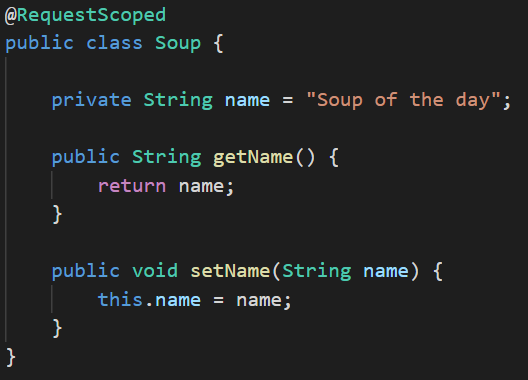 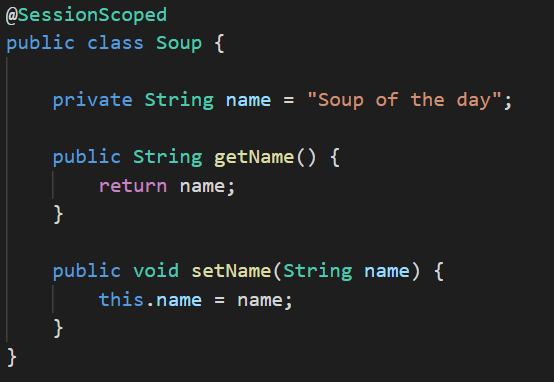 19
Dlaczego powinniśmy korzystać z Dependency Injection a nie z Ioc (Inversion of Control)?
Ioc można uznać za antypattern.
DI pozwala na „Czystą” implementację z ograniczeniem dostępu swobody.
20
Jak wygląda korzystanie z kontenera Ioc?
Rejestrowanie serwisu w kontenerze
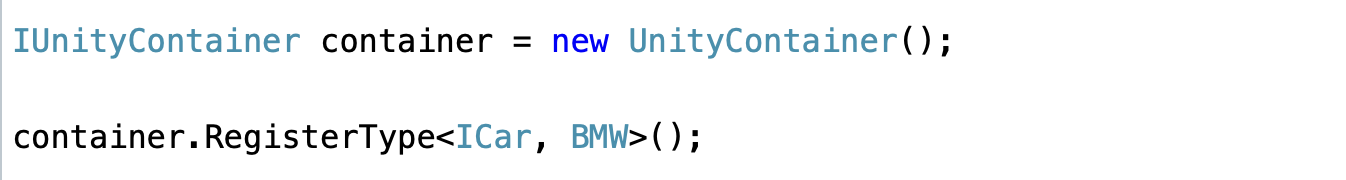 Wykorzystanie serwisu w dowolnym miejscu:
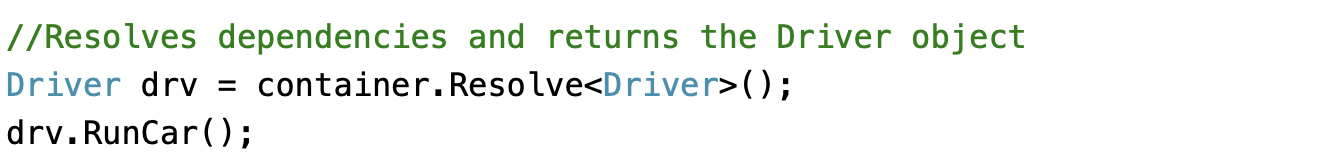 21
21
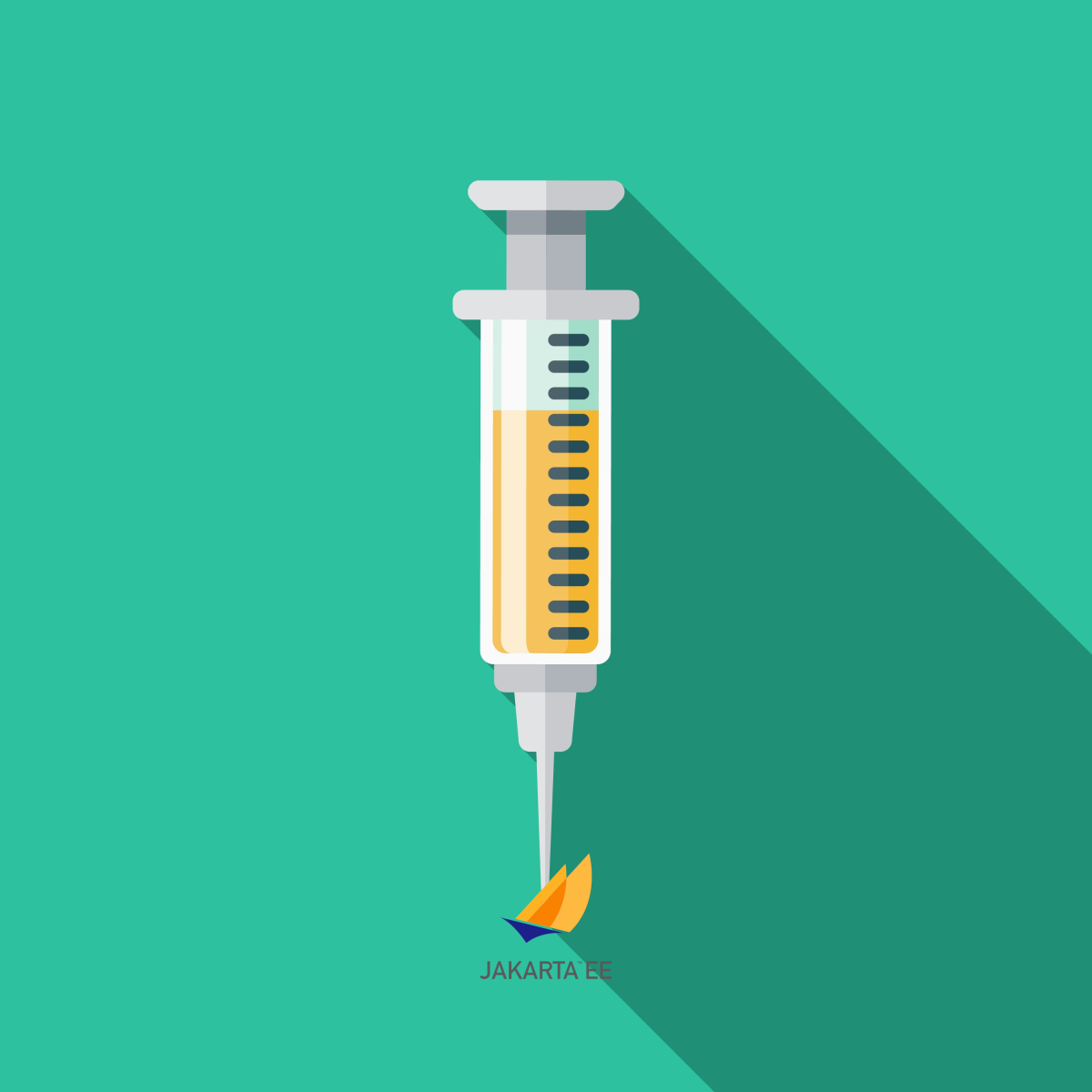 Dlaczego to jest złe?
Metoda Resolve<T> pozwala nam de facto zasięgnąć naszych zależności i serwisów dosłownie wszędzie.
Klasa nie ma obowiązku implementacji danego interfejsu.
Panuje za duża swoboda i bezprawie
Dziękujemy za uwagę 
23